Řízení zásob
Přednáška
Blok 1: Základy logistiky
Struktura
Cíle zásobovací logistiky
Členění zásob
Příklady metod řízení zásob
Blok 1: Základy logistiky
Blok 1: Základy logistiky
1. Cíle zásobovací logistiky
zabezpečit služby zákazníkům prostřednictvím zásob na optimální úrovni.

snížení celkových nákladů vznikajících v průběhu zásobovacího procesu
Blok 1: Základy logistiky
Vlivy zásob na ekonomiku podniku
Pozitivní - překlenutí  časového, místního, kapacitního a  sortimentního  nesouladu mezi výrobou a spotřebou 

Negativní - neproduktivně váží kapitál, vyvolávají dodatečné náklady
Blok 1: Základy logistiky
2. Druhy zásob podle funkce v podniku
Rozpojovací zásoby 
rozpojování materiálového toku mezi jednotlivými články logistického řetězce nebo dílčími procesy :
Běžná zásoba (obratová zásoba)
Pojistná zásoba
Blok 1: Základy logistiky
Pohyb průměrné obratové zásoby
Blok 1: Základy logistiky
Funkce pojistné zásoby
snížit riziko vyčerpání zásob v důsledku:

chyby predikce
nespolehlivosti dodavatele
Blok 1: Základy logistiky
3. Příklady metod Řízení zásob
Stanovení optimální velikosti objednávky (EOQ)
Modely řízení zásob
ABC analýza
MRP princip
Just in time, Kanban
Blok 1: Základy logistiky
Stanovení velikosti dávky EOQ
EOQ
Graficky:
Economic order quantity
hledání minima součtu nákladů na realizaci objednávky a nákladů na skladování
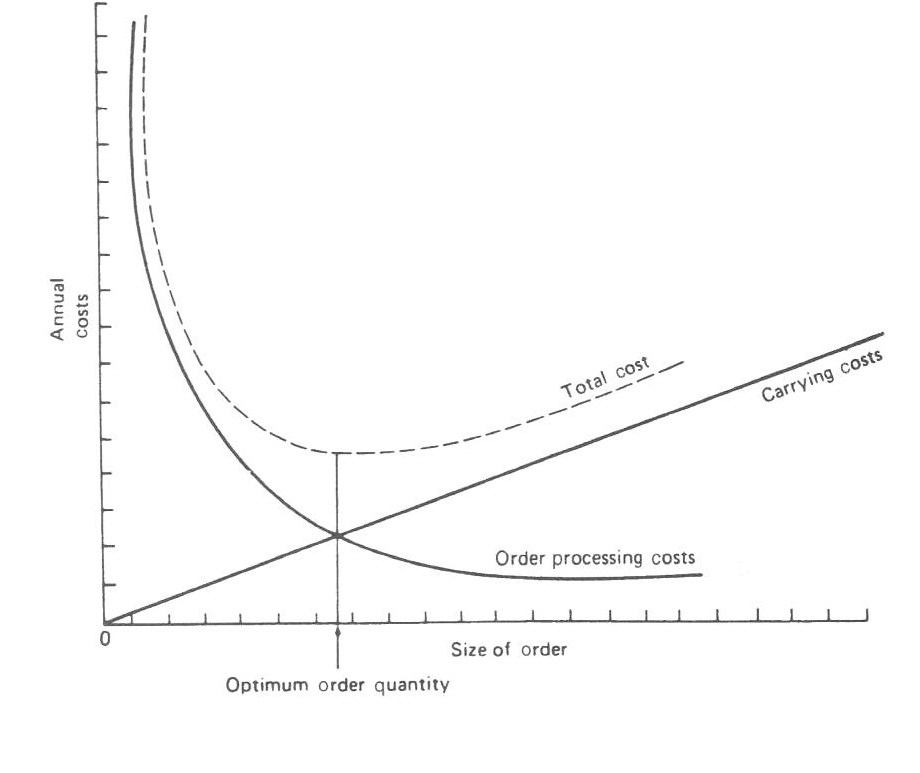 Blok 1: Základy logistiky
Campův vzorec pro EOQ:
Předpoklady:
Poptávka?
DL?
K limit?
Cena položky
Zásoby na cestě?
Blok 1: Základy logistiky
Kalkulace pojistné zásoby
LOGISTIKA 7/2008, už.jméno+heslo, http://logistika.ihned.cz/)
Článek:Stanovení pojistné zásoby v objednacích systémech
TEORIE PRAVDĚPODOBNOSTI
ZP=k x σ
k…koeficient zajištěnosti (ze zásob)/pojistný faktor
σ…směrodatná odchylka velikosti zásoby (odchylka velikosti prodejů a pořizovací lhůty)
Blok 1: Základy logistiky
Modely řízení zásob
Model řízení zásob     Obj. termíny    Obj. množství     Kontrola stavu zásob

Q,m			volné		pevné		stálá (po kaž. výdeji)
M,m			volné		volné		stálá
Q,r			pevné		pevné		periodická
M,r			pevné		volné		periodická



M =řídící hladina maximální zásoby  m=signální hladina při stálé kontrole stavu zásob (objednací hladina)  r=signální hladina při periodické kontrole stavu zásob  Q=optimální velikost dodávky
Blok 1: Základy logistiky
Model Q,m (S,Q)
Blok 1: Základy logistiky
ZÁVĚR
Skladování
Vhodný typ
Bezpečná a efektivní manipulace
Trendy
Řízení zásob
Vhodná metoda/metody
Přiměřenost ve skladovaném množství x spokojenost zákazníka
Blok 1: Základy logistiky